Collaboration and Support of the CIC® Certification Examination
Karen Anderson, MT, MPH, CICChris Zirges, RN, MSN, ANCS-BC, CIC
Certification Board of Infection Control and Epidemiology, Inc.
Hosted by Paul Webber
paul@webbertraining.com
October 20, 2016
www.webbertraining.com
Objectives
Define current partnerships of CBIC
Introduce the CIC® Facilitator Resource Toolkit
Discuss ways to support certification in any organization
Outline other ways to get involved with CBIC
2
Working Together
CBIC Mission: to protect the public through the development, administration, and promotion of an accredited certification in infection prevention and control. CBIC maintains and promotes professional certification of the highest quality through the accomplishment of key objectives.

CIC® helps define a competent workforce
3
Current Partners of CBIC
Association for Professionals in Infection Control and Epidemiology (APIC)
Infection Prevention and Control Canada (IPAC Canada)
International Federation of Infection Control (IFIC)
4
How do others support certification?
APIC Chapters
Dallas/Fort Worth Chapter
Professional Advancement Committee
Monthly study groups
In-person and via webinar
Study resources
Recognition for newly certified CICs
Greater Kansas City Chapter
Facilitated study groups via conference calls and in-person
“Celebrations” agenda item at meetings
5
How do others support certification?
IPAC Chapters
British Columbia
Won the CIC® Chapter Achievement Award at IPAC Canada 2016
Support group with mentors
Eastern Ontario
30% of 2016 chapter members are CIC certified
Scholarship fund
Recognition of newly certified ICPs
Ottawa Region
Study group
Pinning ceremony
6
How do others support certification?
State HAI Programs
Texas
Funding through Ebola grants
Various organizations
Scholarships for study materials and exam reimbursement
7
CIC® Facilitator Resource Toolkit
Developed to assist organizations, member/professional groups, and anyone who wants to support certification in infection prevention and control (CIC®) 
Components
Letter from the President
PPT presentation on Understanding the CIC® Credential
Template letter to a supervisor
Resources for funding or reimbursement for the CIC® Exam
Template letter to a foundation, requesting funding
How to set up a virtual study group (PDF version)
What are other groups doing to support certification?
List of CBIC references used to write the exam
8
Understanding the CIC® Credential
Pre-scripted presentation
Available to the public on the CBIC website
Can be used by anyone to present on the CIC® Credential
Suggested uses:
On your organization’s website
A link in your e-newsletter
At professional meetings
9
Template Letter to your Supervisor
Also part of the Marketing Toolkit
Catered more towards the individual IP/ICP
Pre-scripted letter with highlighted fields to fill in with personalized information
Explains the benefit of certification to your supervisor
Available to the public on the CBIC website
10
Resources for Funding Reimbursement
Finding funding or reimbursement for the initial CIC® exam can be difficult if your employer will not pay for it
State HAI Programs
Ebola grants
Hospital/Organization Foundations
APIC CAA Program
Registered Nurses’ Foundation of Ontario
11
Template Letter to your Foundation
Many hospitals have separate foundations that may provide another source for funding
Use this letter to request funding/reimbursement for your exam fees
Check with your foundation to see if they have a specific request form
12
Virtual Study Groups
Not everyone lives near other IP/ICPs who preparing to become CICs
Virtual study groups allow candidates to bridge this geographical gap
CBIC provides examples and instructions for different ways to create virtual study groups
Examples:
LinkedIn Groups
Google Groups
Online Learning Platforms
13
References Used to Write the Exam
Located in the Candidate Handbook
Primary and secondary references used
Some chapters have libraries of these materials
14
Other Ways to Connect with CBIC
Collaboration Corner
CIC® in the Spotlight
Contact us!
info@cbic.org 
CBIC brochures
15
For More Information…
Past Webber Teleclasses:
Demystifying the CIC® Certification Examhttp://www.webbertraining.com/recordingslibraryc4.php
CBIC Practice Analysis – What is it and Why is it Critical to the test?http://www.webbertraining.com/recordingslibraryc4.php
CBIC Webinars:
How to Prepare for the CIC® Examinationhttps://www.youtube.com/watch?v=Lmd3HnDZnBg&feature=youtu.be
CIC® Facilitator Resource Toolkit:http://www.cbic.org/certification/cic-facilitator-resource-toolkit
16
Thank You!
For more information on CIC® certification, please contact CBIC at 414.918.9796 or info@cbic.org.

www.cbic.org
17
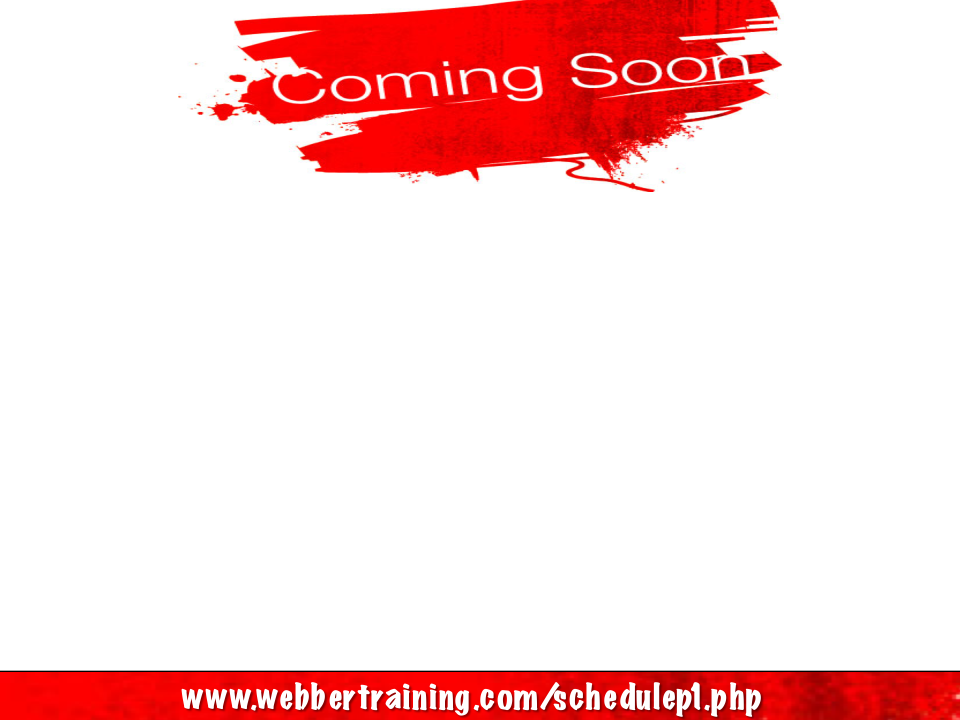 October 27     ANTIMICROBIAL ENVIRONMENTAL SURFACES IN HEALTHCARE 	SETTINGS – CAN THEY REALLY BE BENEFICIAL?	Prof. Jean-Yves Maillard, University of Cardiff, WalesNovember 10   NOROVIRUS AND HEALTHCARE FACILITIES: HOW TO KEEP THE 	VIRUS OUT AND WHAT TO DO WHEN IT GETS IN		Dr. Ben Lopman, CDC, Atlanta 	Prof. Miren Iturriza-Gomara, University of LiverpoolNovember 23   AIR TRAVEL AND INFECTION TRANSMISSION	Dr. Paul Edelson, CDC JFK Airport Quarantine Station, New York	Sponsored by GOJO (www.gojo.com)December 1   2017 TELECLASS SCHEDULE RELEASED

December 8   VIABILITY OF BACTERIA ON FABRICS	Prof. Jerry H. Kavouras, University of Illinois at Chicago
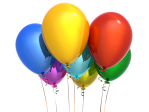 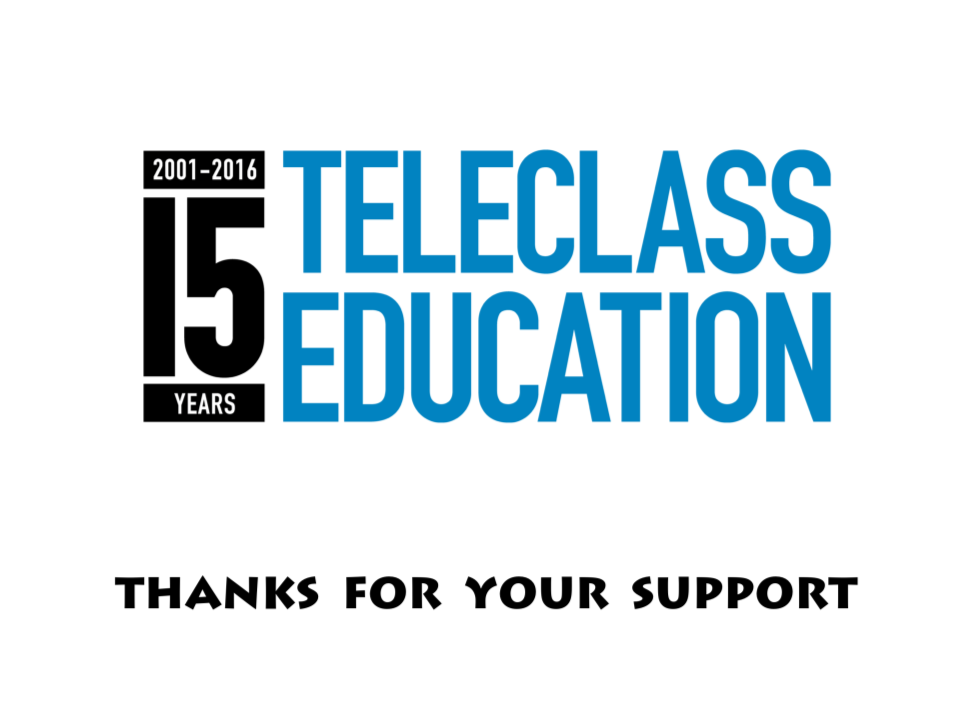 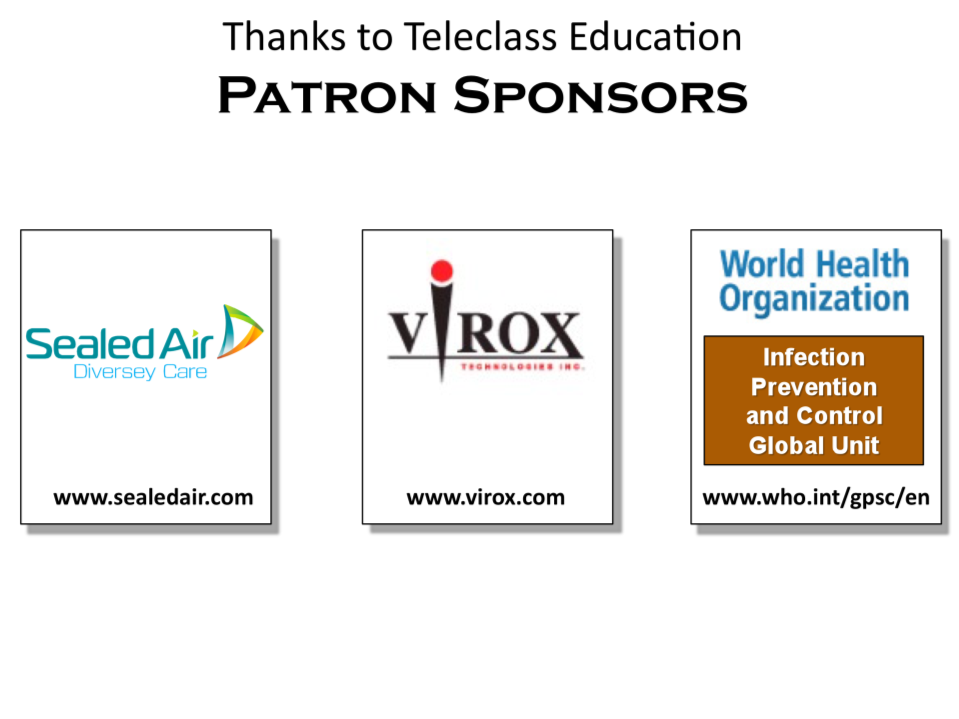